ENSO Phase III SRC
GLOBE El Niño Southern Oscillation campaign:
Water in our environment

Webinar, November 14th, 2017

Markus Eugster, Sek Uzwil
Water quality:How we measure water quality, whichmethods we use and how we share our findings.
Students with their equipment
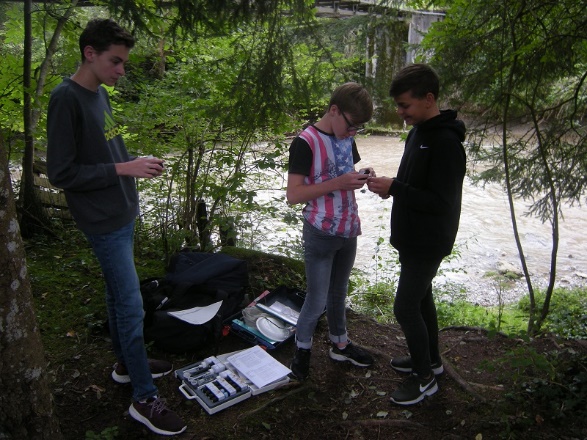 Landscape ecology
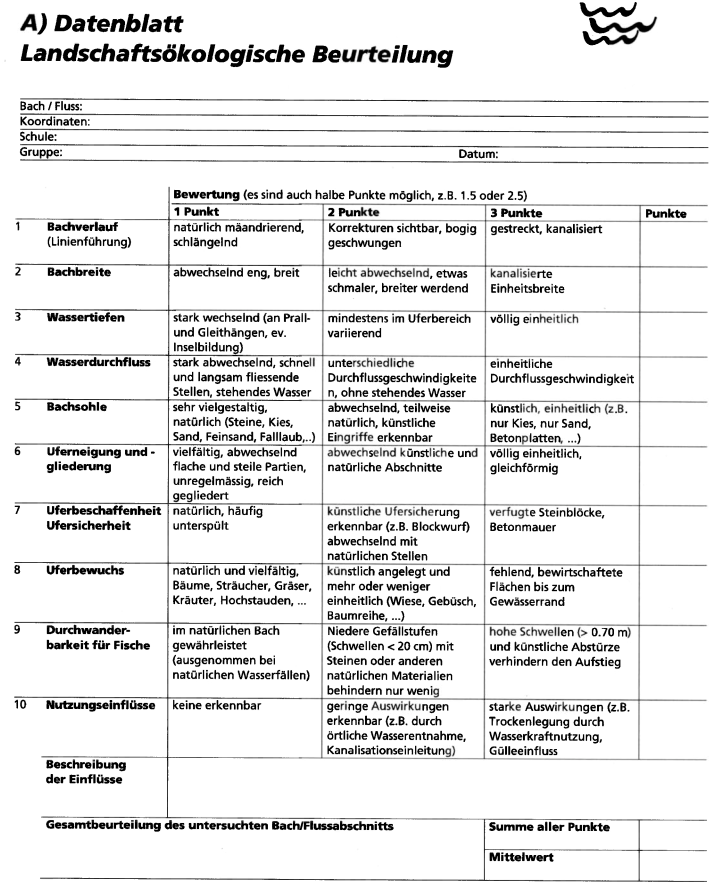 Landscape ecology + bioindication
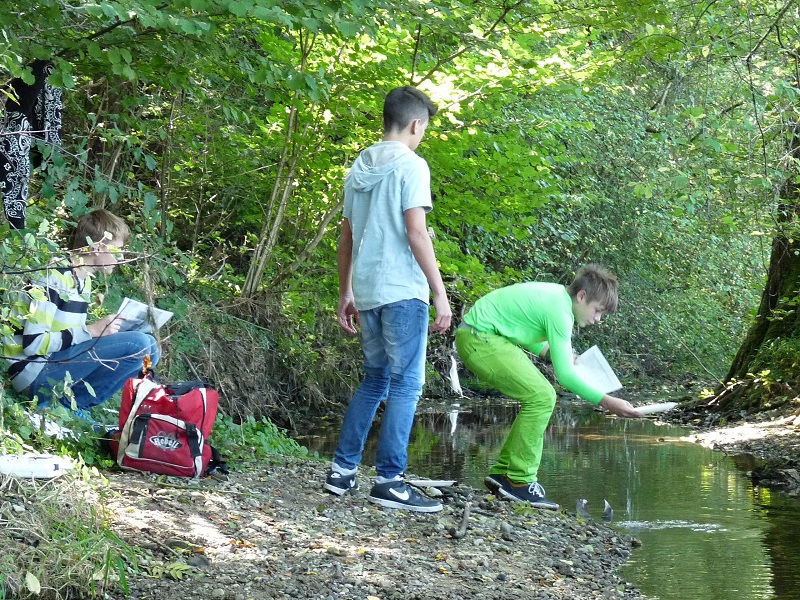 Bioindication: quick reference
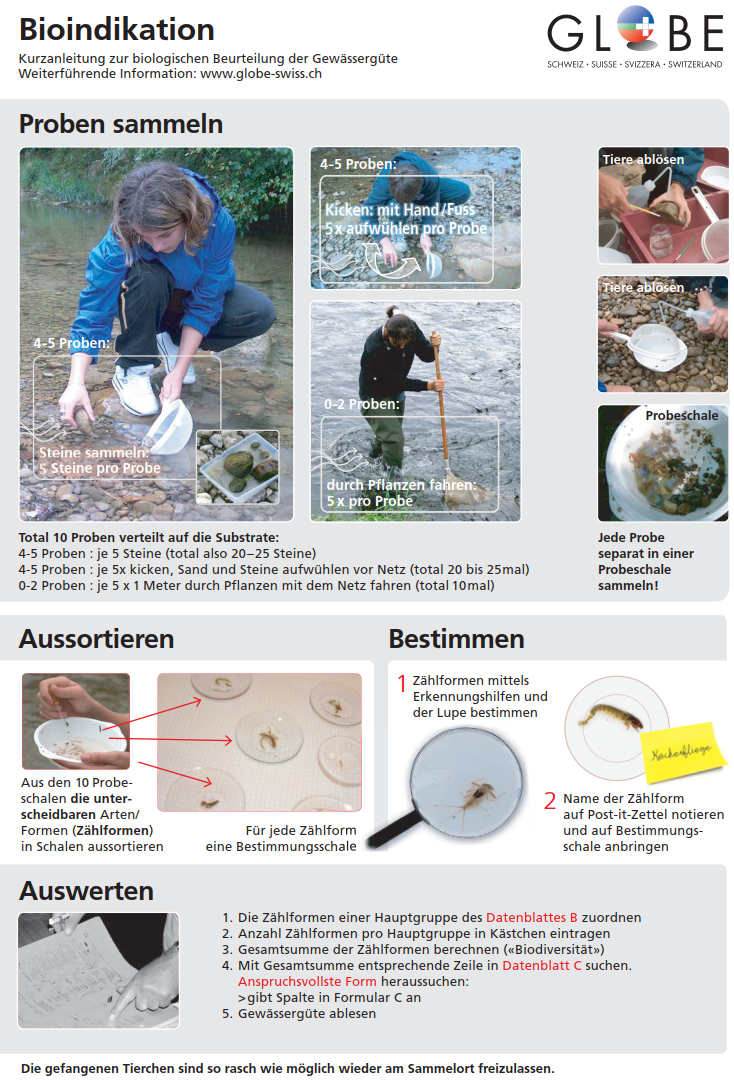 Documenting the methods
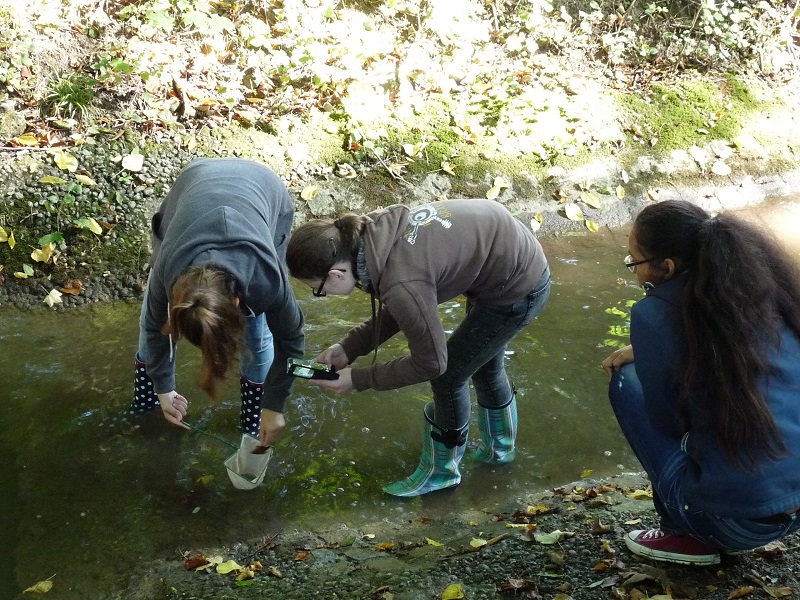 Classification guide
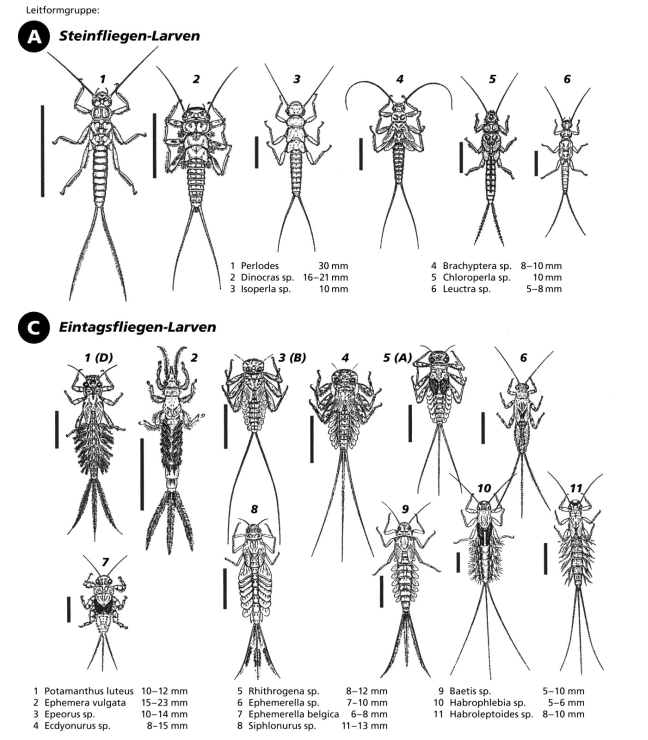 Macroinvertebrates: overview
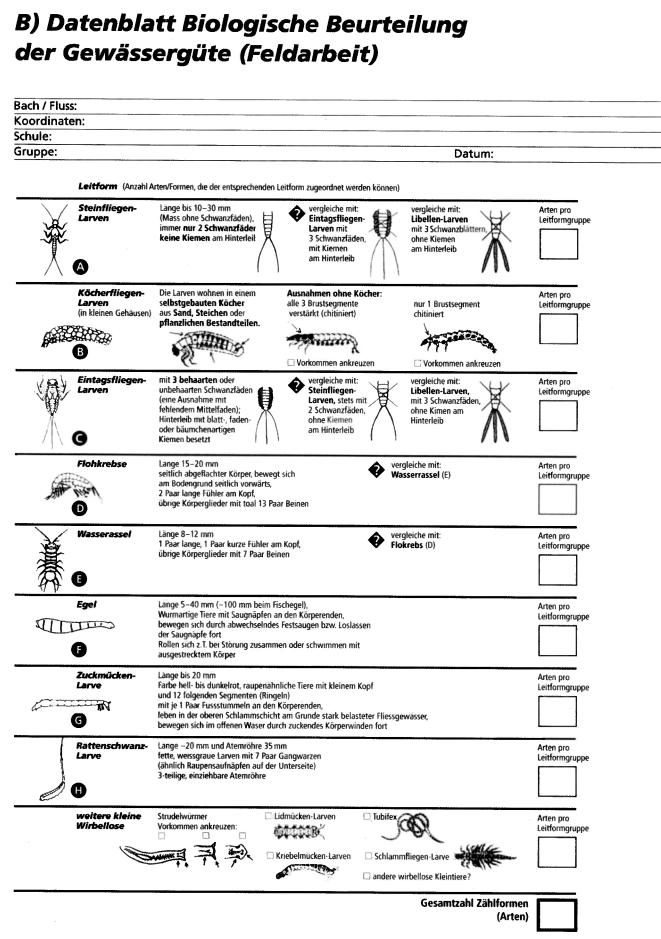 Ready for the chemical field work
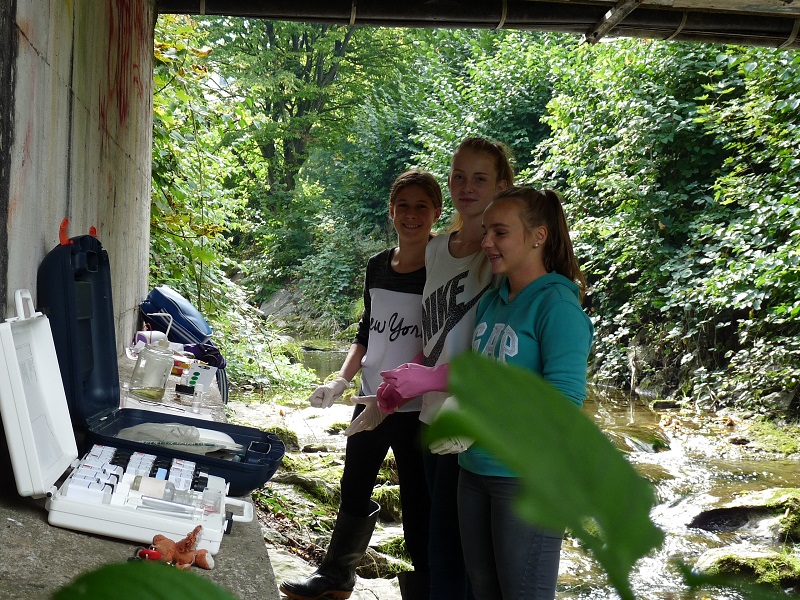 Chemical analysis: procedure
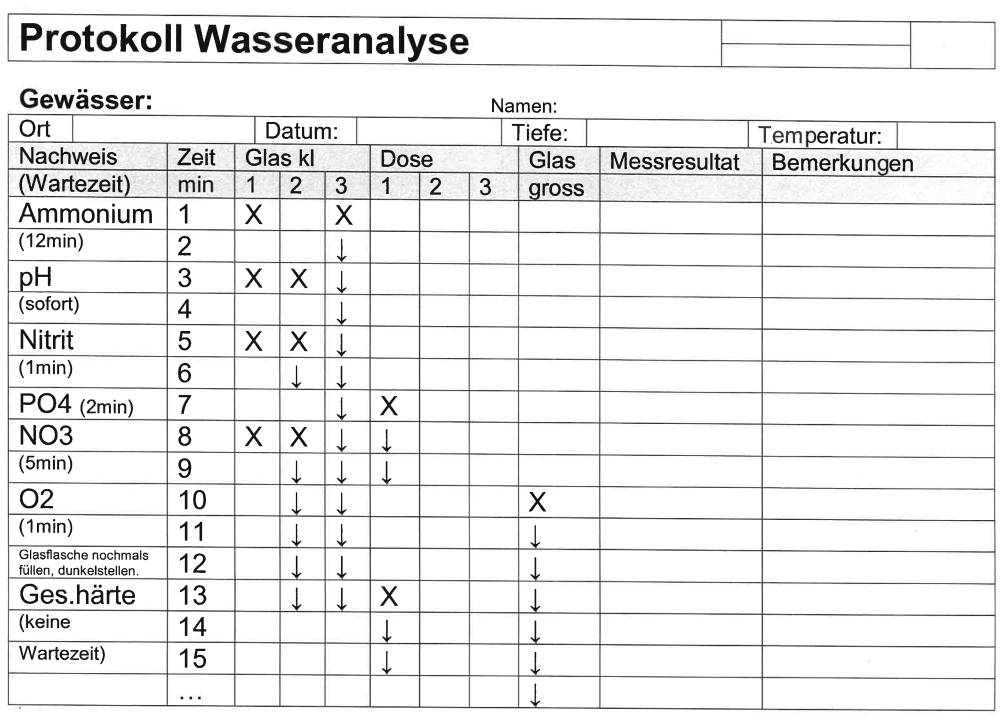 Measuring nitrate
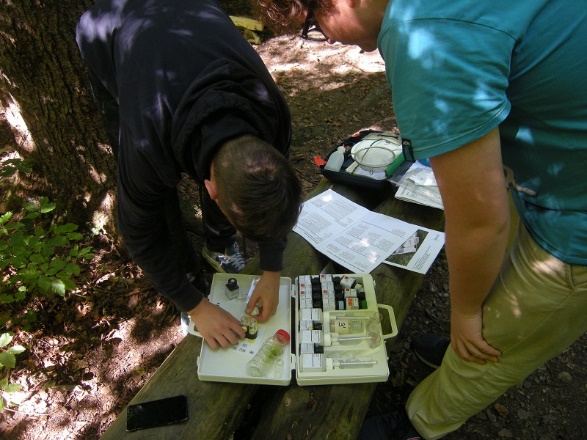 Water quality chart
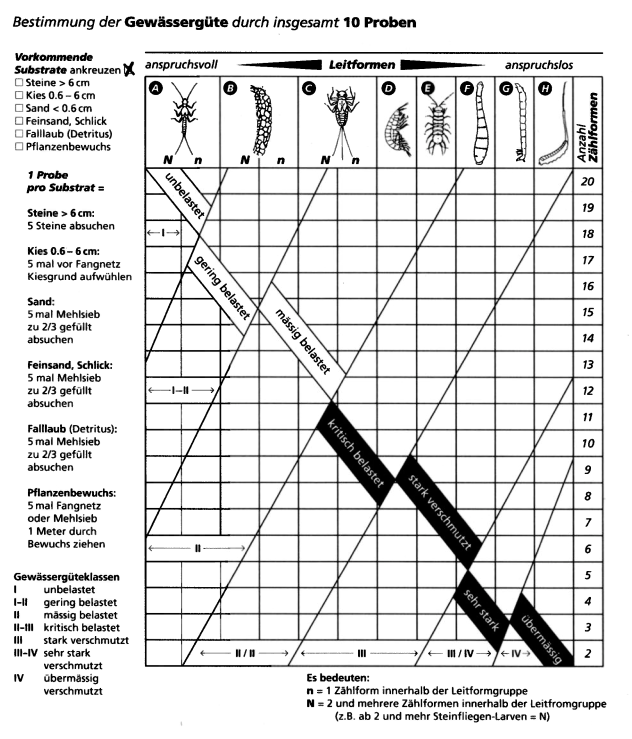 Summary of all the measurements
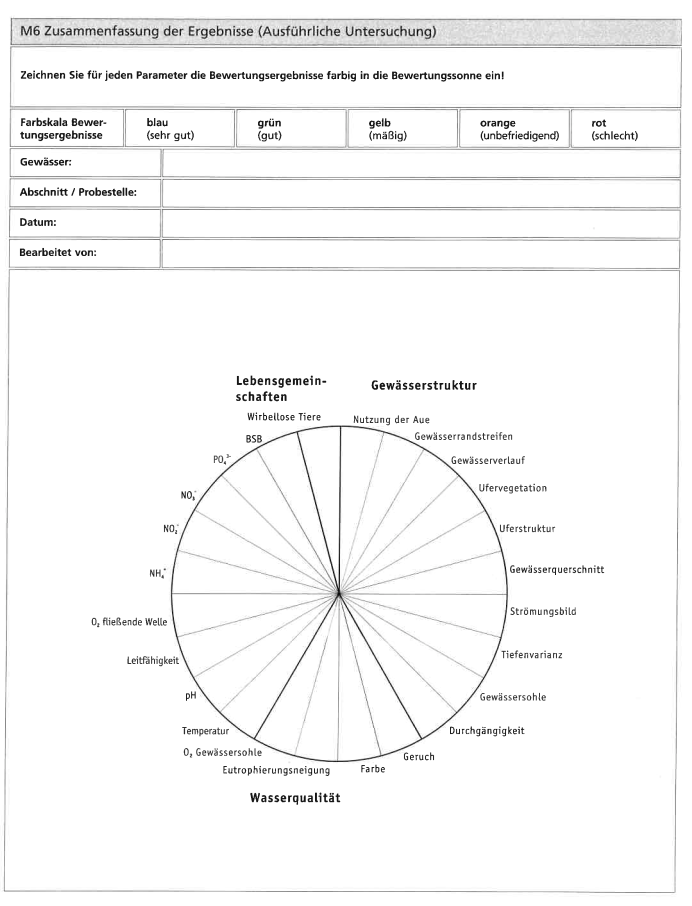 Visualize the results
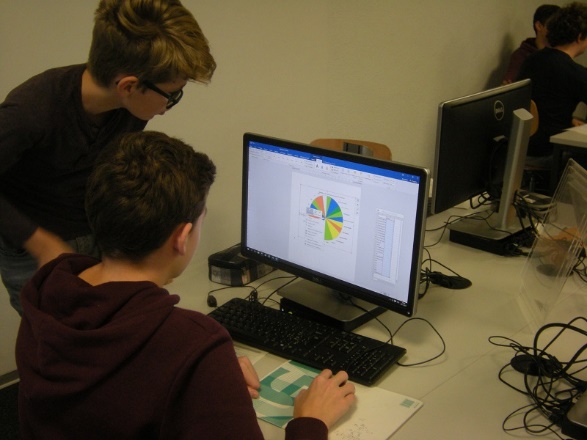 Share your findings
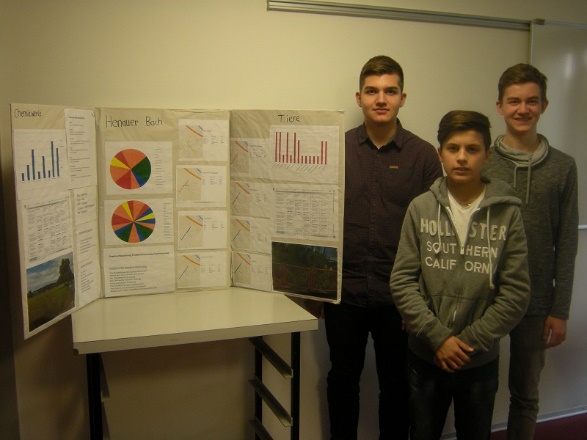 Evapotranspiration box
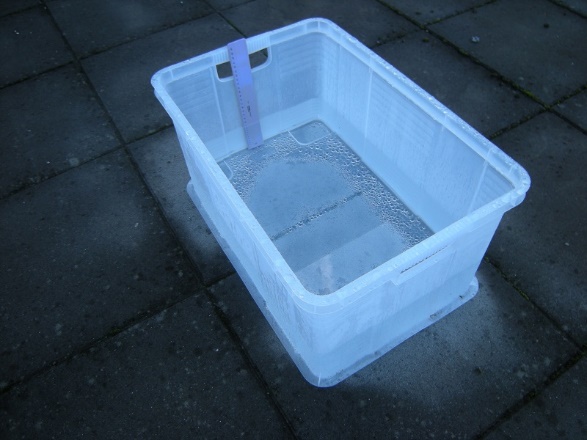 Evapotranspiration box in winter
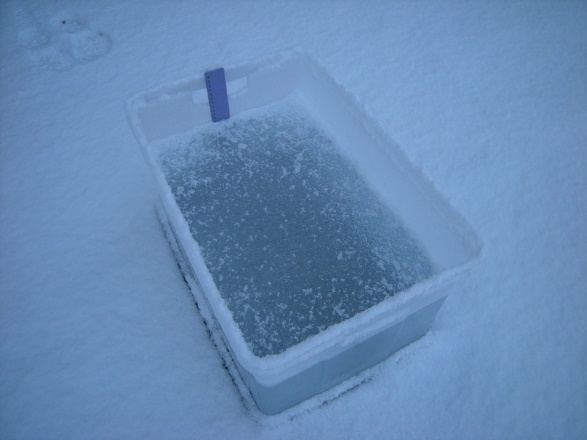 Evapotranspiration box in winter
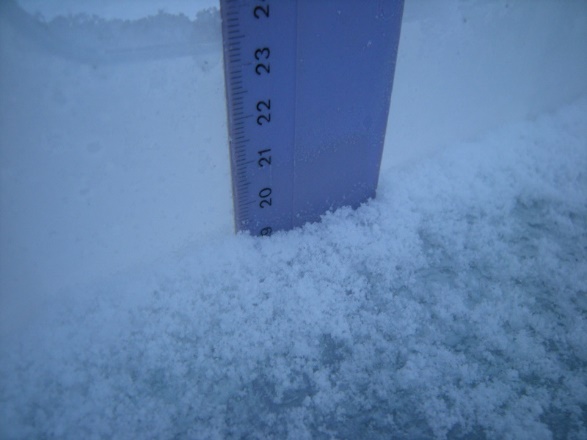 Questions? mk.eugster@gmail.com
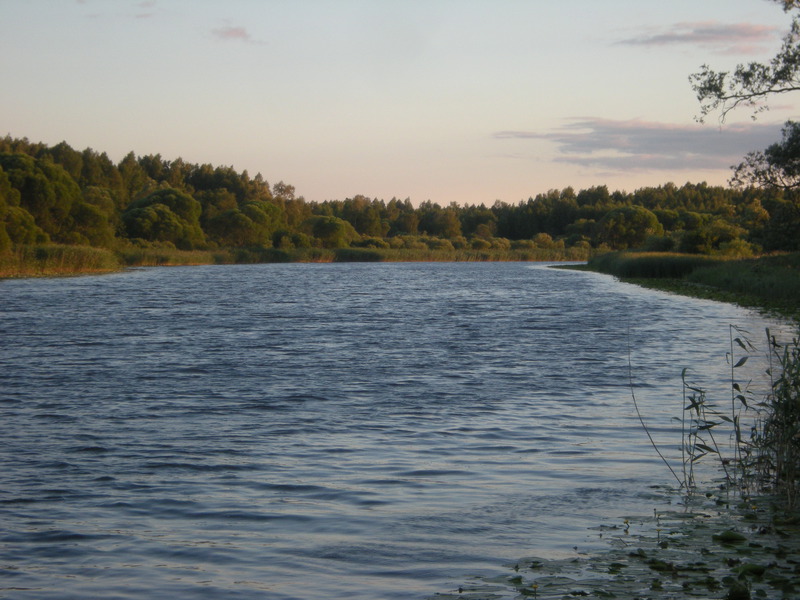 GLOBE model for student research
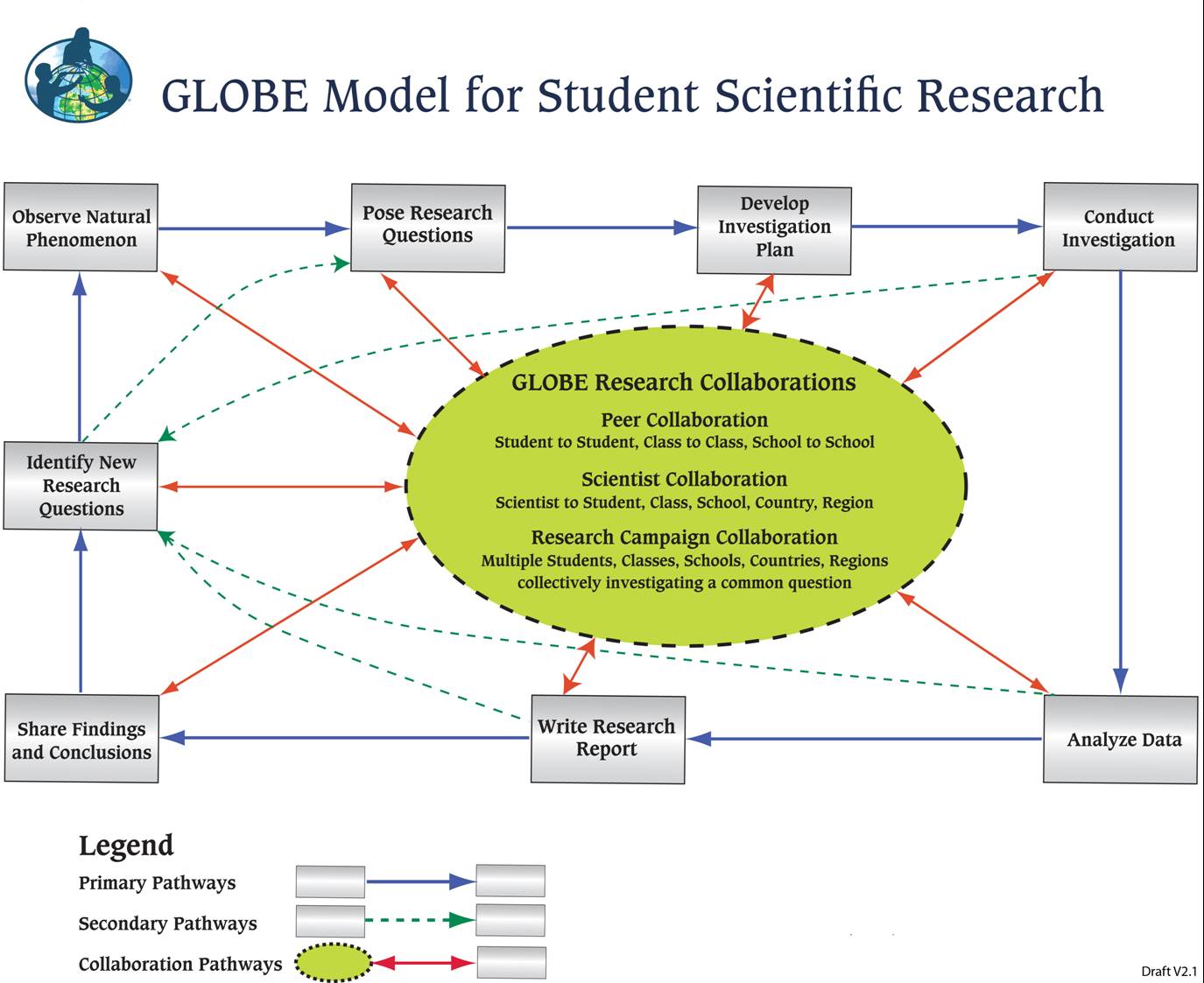